Programma «Digitāla Eiropa»
2021.-2027.gadamdarba programmas un konkursi
Informācijas diena par IKT darba programmām un aktuālajiem konkursiem 
2021.gada 14.decembrī
Programma «Digitāla Eiropa» (DEP)
Jauna finansēšanas programma 2021.-2027.gadam Eiropas digitālai pārveidei un būtisku digitālo spēju veidošanai
Eiropas Komisijas tieši pārvaldīta programma
Atbalsta projektus piecās mērķu jomās:- augstas veiktspējas skaitļošana,- mākslīgais intelekts (MI),- kiberdrošība,- augsta līmeņa digitālās prasmes DEP jomās,- digitālo spēju izvēršana
Programma papildina vairākas citas programmas, kas atbalsta digitālo pārveidi, piemēram, "Apvārsnis Eiropa«, CEF Digital un citām.
Programma «Digitāla Eiropa» (DEP)- pieci konkrēto mērķu virzieni
Mākslīgais intelekts
Data4EU: kopīgas datu telpas, mākonis, platformas un infrastruktūra
Liela mēroga Testēšanas un Eksperimentēšanas  centri piecās jomās
Eiropas MI platformas paplašināšana (scale up) piekļuvei testētām MI tehnoloģijām
Augstas veiktspējas skaitļošana
Eksalīmeņa iekārtu iepirkums
Esošo superdatoru uzlabošana
Kvantu skaitļošana
Piekļuves un izmantošanassuperskaitļošanai  paplašināšana
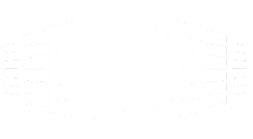 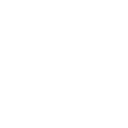 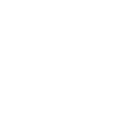 Kiberdrošība
Kompetenču centru tīkla izvēršana
Kiberdrošības vairogs (Cybersecurity shield), kvantu komunikācijas infrastruktūra
Sertifikācijas shēmas
Kiberdrošības rīki
Augstas digitālās prasmes
Maģistrantūra (Master courses)
Īstermiņa apmācības
Prakses vietas
Prasmju un darbu platforma
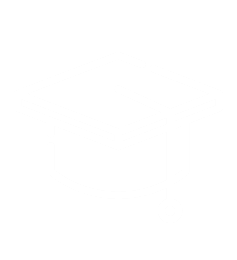 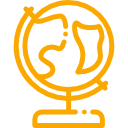 Izvēršana ar uzsvaru uz:
Galamērķis Zeme (Destination Earth)
Zaļās un viedās kopienas un mobilitāte
Investēšanas turpināšana (CEF – ISA2)
Vienreizes (Once-only) princips
Blokķēde
Uzticības veicināšana digitālai transformācijai
Eiropas digitālo inovāciju centri
Vismaz viens katrā ES Dalībvalstī
Vismaz viens katrā ES Dalībvalstī MI jomā
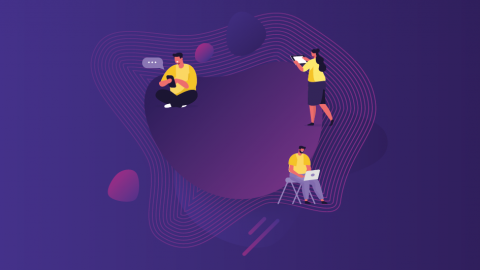 DEP darba programmas (DEP DP)
DEP DP «Galvenā» 2021.-2022.gadam- MI, augstām digitālām prasmēm, digitālo risinājumu izvēršanai, kiberdrošībai.
DEP DP «Kiberdrošība» 2021.-2022.gadam
DEP DP «Eiropas digitālo inovāciju centri»2021.-2023.gadam
DEP DP «Augstas veiktspējas skaitļošana»- darba programmu izstrādās Augstas veiktspējas skaitļošanas kopuzņēmums
DEP DP«Eiropas digitālo inovāciju centri» 2021.-2023.gadam

Pasākumu virzieni:
Sākotnējā Eiropas digitālās inovācijas centru tīkla izveide
Digitālās transformācijas akselerators

Budžets EUR 329,2 milj.
DP pasākumi tiek ieviesti ar EK tiešu pārvaldībuar ikgadējiem piešķīrumiem

DIGITAL-2021-EDIH-01 Link to the Funding and Tender Portal
DEP DP «Eiropas digitālo inovāciju centri» (EDIHs)2021.-2023.gadam (I)
EDIHs mērķis  - sekmēt progresīvu digitālo tehnoloģiju plašu ieviešanu rūpniecībā, publiskā sektora organizācijās un akadēmiskajās iestādēs.
EDIHs  - piekļuves punkti jaunākajām digitālajām spējām, tai skaitā augstas veiktspējas datošanai, mākslīgajam intelektam, kiberdrošībai, kā arī citām esošām inovatīvām tehnoloģijām, piemēram, svarīgām pamattehnoloģijām, kas pieejamas arī ražojošās laboratorijās (fablabs) vai pilsētlaboratorijās (citylabs).
EDIHs - vienas pieturas aģentūra piekļuvei pārbaudītām un validētām tehnoloģijām, sekmēs atvērtu inovāciju, atbalstīs padziļinātas digitālās prasmes. Digitālās inovācijas centru tīklam jāveicina tālāko reģionu dalība digitālajā vienotajā tirgū.
EDIHs tīklam jānodrošina pēc iespējas plašāks Eiropas ģeogrāfiskais aptvērums.
EDIH atlase notiek 2 kārtās (1.kārta - dalībvalstu priekšlikumi (pabeigta)), 2. kārta - EK atklāta konkursa procedūra pirmajā kārtā atlasītajām kandidātiestādēm (izsludināta 17.11.2021., termiņš pieteikumiem 22.02.2022.; EK lēmums 2022.g. - 3.cet, līgumu parakstīšana - 2022.gada 4.cet.).
DEP DP «Eiropas digitālo inovāciju centri» (EDIHs)2021.-2023.gadam (II)Pasākums: Sākotnējais Eiropas digitālās inovācijas centru tīkls
Plānoti divi uzsaukumi: N1 (17.11.2021.-22.02.2022.) un N2 (2022.gada 3.ceturksnis)
Atbalsts pasākumiem: vienkāršais grants (50% no kopējām attiecināmajām izmaksām visiem atbalsta saņēmējiem)
Termiņš: 3 gadi
Mērķis:
Atlasīt EDIHs sākotnējo tīklu no visām izraudzītajām kandidātvalstīm;
Modernizēt šīs struktūras, lai nodrošinātu pilnīgu EDIH pakalpojumu kopumu, tostarp nepieciešamo infrastruktūru, konkrētā ģeogrāfiskā apgabalā, kas sedz vietējo MVU, mazo uzņēmumu ar vidēji lielu kapitālu un/vai valsts sektora organizāciju vajadzības saistībā ar to digitālo pārveidi;
Veidot šo EDIH tīklu savā starpā un kopā ar citiem projektiem, kas atlasīti programmā “Digitāla Eiropa”, pilnveidojot spējas augstas veiktspējas skaitļošanas, mākslīgās inteliģences, kiberdrošības, augsto digitālo prasmju jomā un paātrinot labāko tehnoloģiju izmantošanu.
Rezultāts:
Projekta noslēgumā līdzsvarots EDIH tīkls aptvers visus Eiropas reģionus, risinot publiskā un privātā sektora, tostarp visu tautsaimniecības nozaru, vajadzības, piedāvājot plašu specializētu digitālo pārveides pakalpojumu klāstu.
Iespējams veidot arī pārrobežu EDIHs.
DEP DP EDIHs 2021.-2023.gadamPasākums: Digitālās transformācijas akselerators
Plānots viens uzsaukums:  2021, Termiņš: 3 gadi
Atbalsts pasākumiem: Grants iepirkumam (50% no kopējām attiecināmajām izmaksām visiem atbalsta saņēmējiem)
Mērķis: Digitālās pārveides akselerators (DTA) atbalstīs EDIHs tīkla efektivitāti un lietderību, ar galveno mērķi paātrināt Eiropas ekonomikas digitālo pārveidi.
Rezultāts: rīcības rezultātā EDIHs tīkls efektīvi sniegs digitālas pārveides pakalpojumus Eiropas MVU un publiskajam sektoram. Ir paredzama šāda specifiska ietekme:
aktīvs EDIH tīkls, kurā visas ieinteresētās personas saņem vislabāko iespējamo atbalstu un tiek izveidotas jaunas Eiropas vērtības ķēdes;
apmācības un sadarbības pasākumu kopums, gan tiešsaistes, gan fiziskie pasākumi, kas uzlabo katras EDIH jaudu un spēju plaši izplatīt DEP  radītās digitālās spējas;
sadarbības instrumentu plaša pieejamība kopīgām darbībām;
augstas kvalitātes KPI pieejamība EDIH tīklam;
pilnībā funkcionējošs interaktīvs EDIH katalogs;
atpazīstama klātbūtne tiešsaistē, tostarp viegli pieejama publiska informācija, kas attiecas uz EDIH tīklu un ar to saistītām Eiropas iniciatīvām.
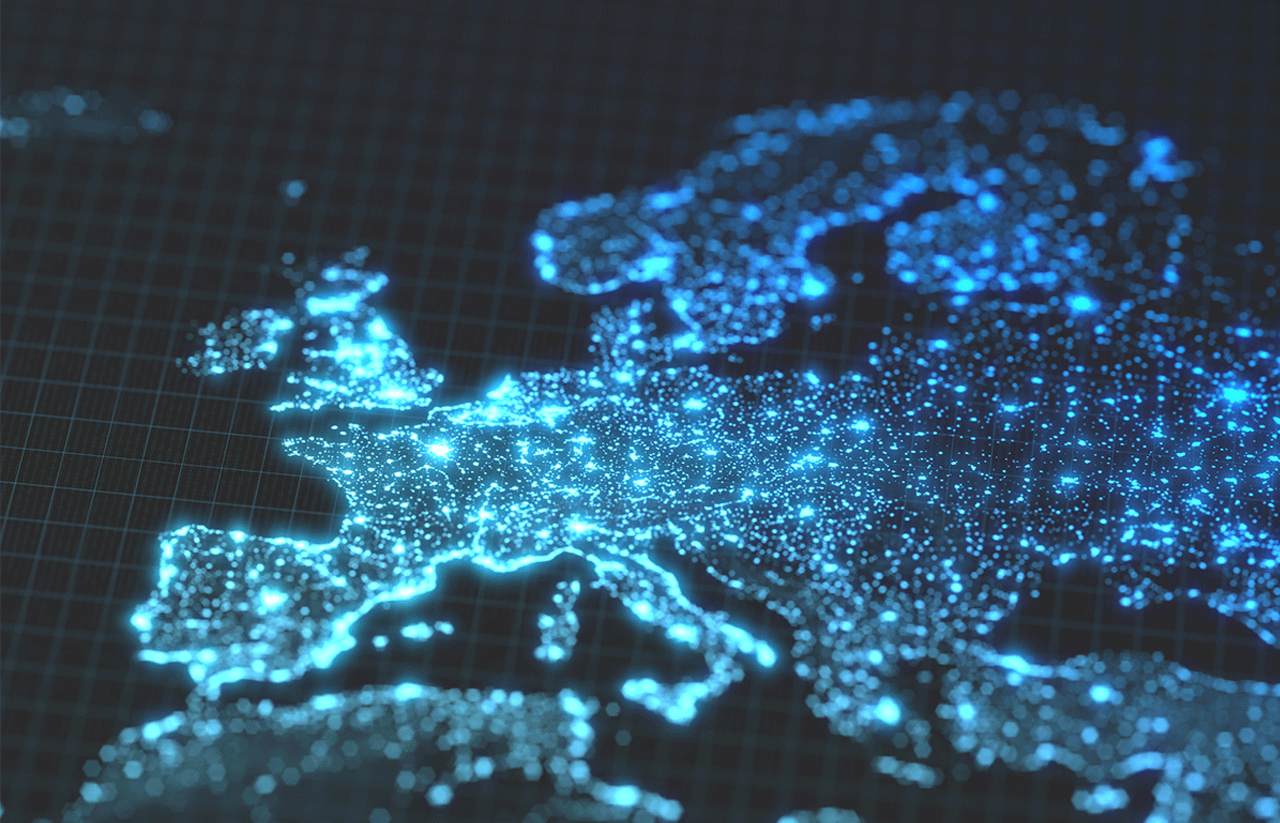 DEP DP «Kiberdrošība»2021.-2022.gadam
Pasākumu virzieni:- Kiberdrošība un uzticamība- Atbalsts likumdošanas ieviešanai
Budžets EUR 269 milj.
Darbības šajā darba programmā netiešā pārvaldībā īsteno Eiropas kiberdrošības rūpniecības, tehnoloģiju un pētniecības kompetences centrs un valstu koordinācijas centru tīkls (ECCC)
DEP DP «Kiberdrošība» 2021.-2022.gadam (I)
Pasākumu virziens: Kiberdrošība un uzticamība(gandrīz visi uzsaukumi ietver arī prasmju komponenti)

Call 3: ES kibernoturība, koordinēšana un  kibersardze (cybersecurity ranges) – MVU atbalsta grants;
Call 3: Drošības vadības centru (Security Operation Centres) kapacitātes veidošana (SOCs) – vienkāršais grants;
Call 3: 5G un citu stratēģisko digitālo infrastruktūru un tehnoloģiju drošuma stiprināšana - vienkāršais grants;
Call 3: Atbalsts veselības sektora kiberdrošībai - MVU atbalsta grants;
Call 2 un Call 3: Inovatīvu kiberdrošības risinājumu ieviešana MVU -MVU atbalsta grants
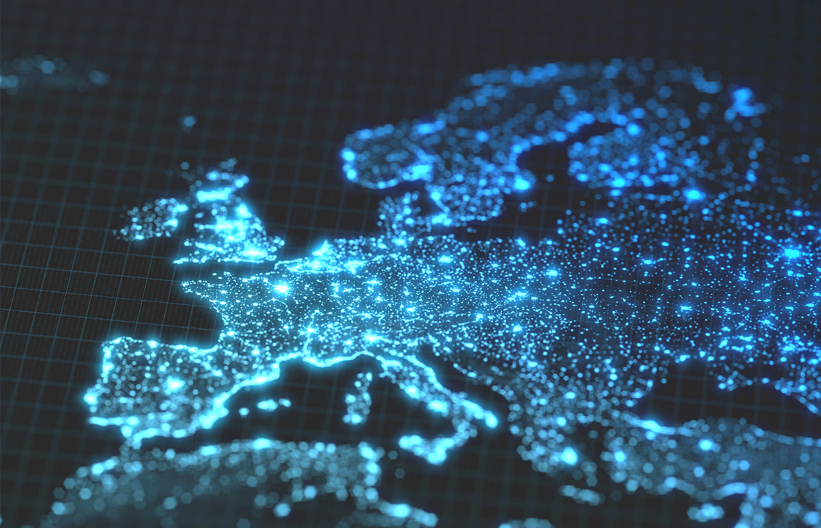 DEP DP Kiberdrošība «2021.-2022.gadam» (II)
Pasākumu virziens: Atbalsts likumdošanas ieviešanai(gandrīz visi uzsaukumi ietver arī prasmju komponenti)

Call 1: Atbalsts kiberdrošības kopienai – koordinēšanas un atbalsta pasākums;
Call 2-3: Nacionālo koordinācijas centru tīkla izvēršana – vienkāršais grants nominētajiem saņēmējiem;
Call 3: Atbalsts Tīklu un informācijas drošības Direktīvas (NIS) un nacionālo kiberdrošības stratēģiju ieviešanai - MVU atbalsta grants;
Call 3: Testēšanas un sertificēšanas spējas – grants trešo pušu atbalstam
Programmas atbalsta pasākumi – ārējā ekspertīze; - pētījumi un citi atbalsta pasākumi.
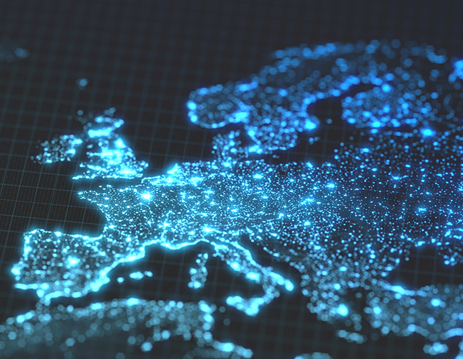 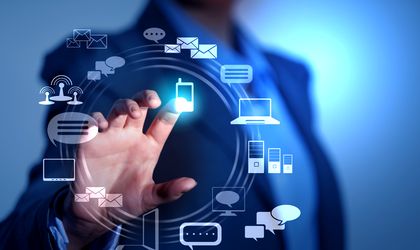 DEP DP «Galvenā»2021.-2022.gadam

Augstas veiktspējas skaitļošanai (1.nodaļa)
Mākonim, datiem, MI (2.nodaļa)
Kiberdrošībai (EuroQCI) (3. nodaļa)
Augstām digitālām prasmēm (4.nodaļa)
Labākai tehnoloģiju izmantošanai (5.nodaļa)
Programmas atbalsta pasākumi (6.nodaļa)
Budžets EUR 1,4 mlrd.DP pasākumi tiek ieviesti ar EK tiešu pārvaldību un izpildaģentūras atbalstu
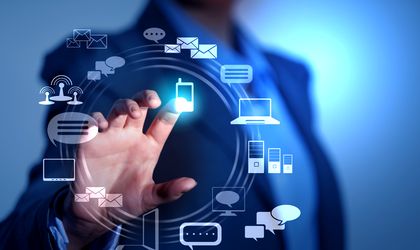 DEP DP «Galvenā»2021.-2022.gadamAugstas veiktspējas skaitļošanai
(1.nodaļa)
DEP DP 2021.-2022.gadam «Galvenā»augstas veiktspējas skaitļošanai (HPC) (1.nodaļa)
Tiks sagatavota darba programma atsevišķi no šīs darba programmas, kā noteikts EuroHPC tiesību aktos un DEP regulas 4. panta 2. punktā.
Saskaņā ar DEP regulas 1. pielikumu pirmajos divos īstenošanas gados darbības varētu koncentrēt uz šādiem trim galvenajiem darba virzieniem:
palielināt jaudu eksalīmeņa superskaitļošanai un kvantu skaitļošanai, iegādājoties un ieviešot jaunas superskaitļošanas iespējas;
apvienot valsts un Eiropas HPC resursus kopējā platformā, lai nodrošinātu visplašāko piekļuvi HPC infrastruktūrai;
būtisku HPC iespēju plaša ieviešana Eiropā, veicinot plašu HPC ieviešanu dažādās lietotāju kopienās. Šajā nolūkā EuroHPC kopuzņēmums īstenos arī ar HPC saistītas darbā iekārtošanas darbības, kā noteikts DEP konkrētajā mērķī «Uzlabotās digitālās prasmes».
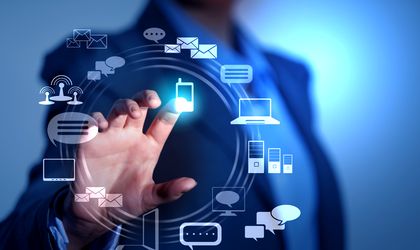 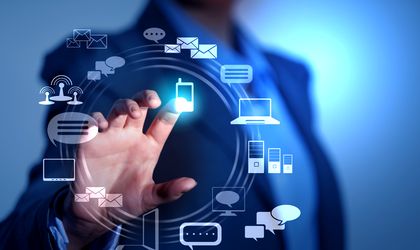 DEP DP «Galvenā»2021.-2022.gadamMākonim, datiem un MI
(2.nodaļa)
DEP DP 2021.-2022.gadam «Galvenā»mākonim, datiem, MI (2.nodaļa) (I)DIGITAL-CLOUD-AI-01 Link to the Funding and Tender Portal
2.1. «Cloud-to-edge» infrastruktūrai - Call 1

Koordinācijas un atbalsta pasākumi (8)
Datu telpu atbalsta centrs
Procesoru un pusvadītāju tehnoloģiju alianses sekretariāta izveide
Industriālo datu, mākoņa and edge alianses sekretariāta izveide
Mobilitātes datu telpa
Zaļā kursa datu telpas sagatavošanas pasākumi
Ražošanas datu telpas sagatavošanas pasākumi
Viedo kopienu datu telpas sagatavošanas pasākumi
Platformas «MI-pēc-pieprasījuma» sagatavošanas pasākumi

Granti iepirkumiem (1)
Edge MI testēšanas un and eksperimentēšanas vide
Vienkāršie granti (2)
Tirgus placis (marketplace) federētajiem cloud-to-edge bāzētajiem pakalpojumiem
Eiropas federētā genoma infrastruktūra
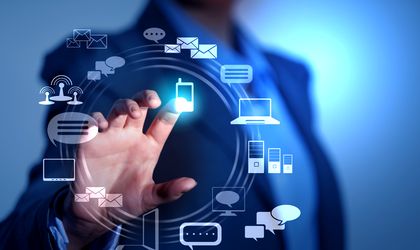 DEP DP 2021.-2022.gadammākonim, datiem, MI (2.nodaļa) (II)DIGITAL-2021-PREPATS-DS-01 Link to the Funding and Tender Portal
2.2. Dati Eiropas Savienībai
2.2.1. Datu telpas
Prasmju, lauksaimniecības, tūrisma datu telpu sagatavošanas pasākumi: Call 1- koordinācijas un atbalsta pasākumi;
2.2.2. Support for Data for EU:
Platforma –Call 2 - iepirkums;
Publiskā sektora atvērtie dati  MI-am un atvērto datu platforma: Call 3 - vienkāršais grants (50% līdzfinansējums);
Atvērto datu platforma: 2021-2022-iepirkums.
2.3. Mākslīgais Intelekts
2.3.1. MI pēc pieprasījuma platforma: Call 2, koordinācijas un atbalsta pasākumi;
2.3.2. MI testēšanas un eksperimentēšanas vides ražošanai, veselībai, lauksaimniecībai, viedajām pilsētām un kopienām: Call 2, vienkāršais grants (50% līdzfinansējums)
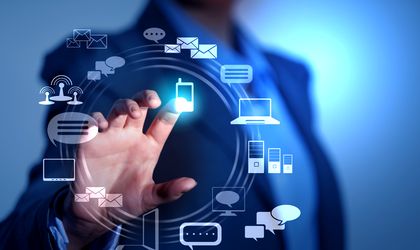 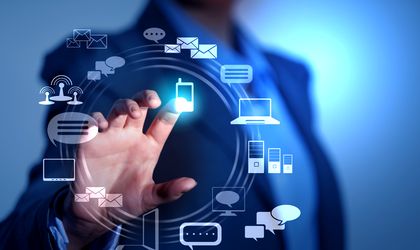 DEP DP 2021.-2022.gadam«Galvenā»Kiberdrošībai– droša kvantu komunikācijas infrastruktūra ES (EuroQCI) 
(3.nodaļa)
DIGITAL-2021-QCI-01 Link to the Funding and Tender Portal
DEP DP Kiberdrošībai – Droša ES kvantu komunikācijas infrastruktūra (EuroQCI) (3.nodaļa)DIGITAL-2021-QCI-01 Link to the Funding and Tender Portal
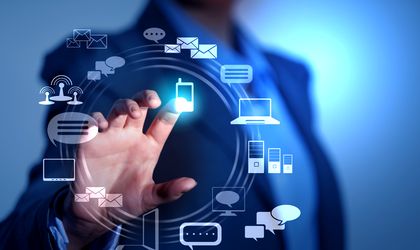 3.1.1. Izveidot Eiropas industriālo ekosistēmu drošām QCI tehnoloģijām un sistēmām: Call 1 – MVU atbalsta grants

3.1.2. Izvērst uzlabotas nacionālās QCI sistēmas un tīklus: Call 1 and 2 - vienkāršais grants

3.1.3. Koordinēt pirmo nacionālo EuroQCI projektu izvēršanu un sagatavot liela mēroga QKD testēšanas and sertifikācijas infrastruktūru: Call 1 -koordinācijas atbalsta pasākumi; 2022 – iepirkums.
3.1.4. Izvērst liela mēroga testēšanas and sertifikācijas infrastruktūru for QKD ierīcēm, tehnoloģijām un sistēmām, iespējojot to akreditēšanu un izvēršanu EuroQCI infrastruktūrā: Call 2-3 – MVU atbalsta grants.
DEP regulas 12.5.pants
Darba programmā var arī paredzēt, ka tiesību subjekti, kas iedibinājušies asociētajās valstīs, un tiesību subjekti, kas iedibinājušies Savienībā, bet ko kontrolē no trešām valstīm, pienācīgi pamatotu drošības apsvērumu dēļ nav tiesīgi piedalīties nevienā no darbībām, kas īstenojamas saskaņā ar konkrēto mērķi Nr. 3 (Kiberdrošība), vai atsevišķās šādi īstenojamās darbībās. Šādos gadījumos uzaicinājumi iesniegt priekšlikumus un uzaicinājumi iesniegt piedāvājumus ir atvērti tikai tiem tiesību subjektiem, kas iedibinājušies dalībvalstīs vai par ko uzskata, ka tie ir iedibinājušies dalībvalstīs, un ko kontrolē dalībvalstis vai dalībvalstu valstspiederīgie.
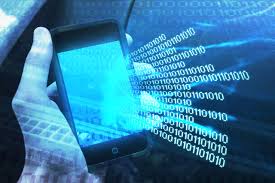 DEP DP «Galvenā»2021.-2022.gadamAugstām digitālām prasmēm
(4.nodaļa)
DIGITAL-2021-SKILLS-01 Link to the Funding and Tender Portal
DEP DP 2021.-2022.gadamAugstām digitālām prasmēm (4. nodaļa)DIGITAL-2021-SKILLS-01 Link to the Funding and Tender Portal
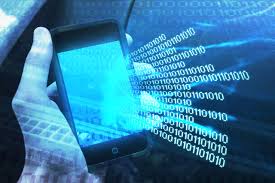 4.1. Specializētas izglītības programmas vai moduļi galveno spēju jomās: Call 1, Call 3, vienkāršais grants (50% līdzfinansējums)
4.2. Augstu digitālu prasmju analīze: Call 1, koordinācijas un atbalsta pasākumi
4.3. Prakses vietas (Job placements) galveno spēju jomās: Call2 – MVU atbalsta grants (75% līdzfin. MVU un  50% - pārējiem atbalsta saņēmējiem)
4.4. Īstermiņa apmācību kursi galveno spēju jomās: Call 2, MVU atbalsta grants (75% līdzfin. MVU un  50% - pārējiem atbalsta saņēmējiem)
4.5. Digitālo prasmju un darbavietu platforma: 2022 - iepirkums
4.6. Europas izglītības inovācijas ekselences veicināšana: Call2 - koordinācijas un atbalsta pasākumi
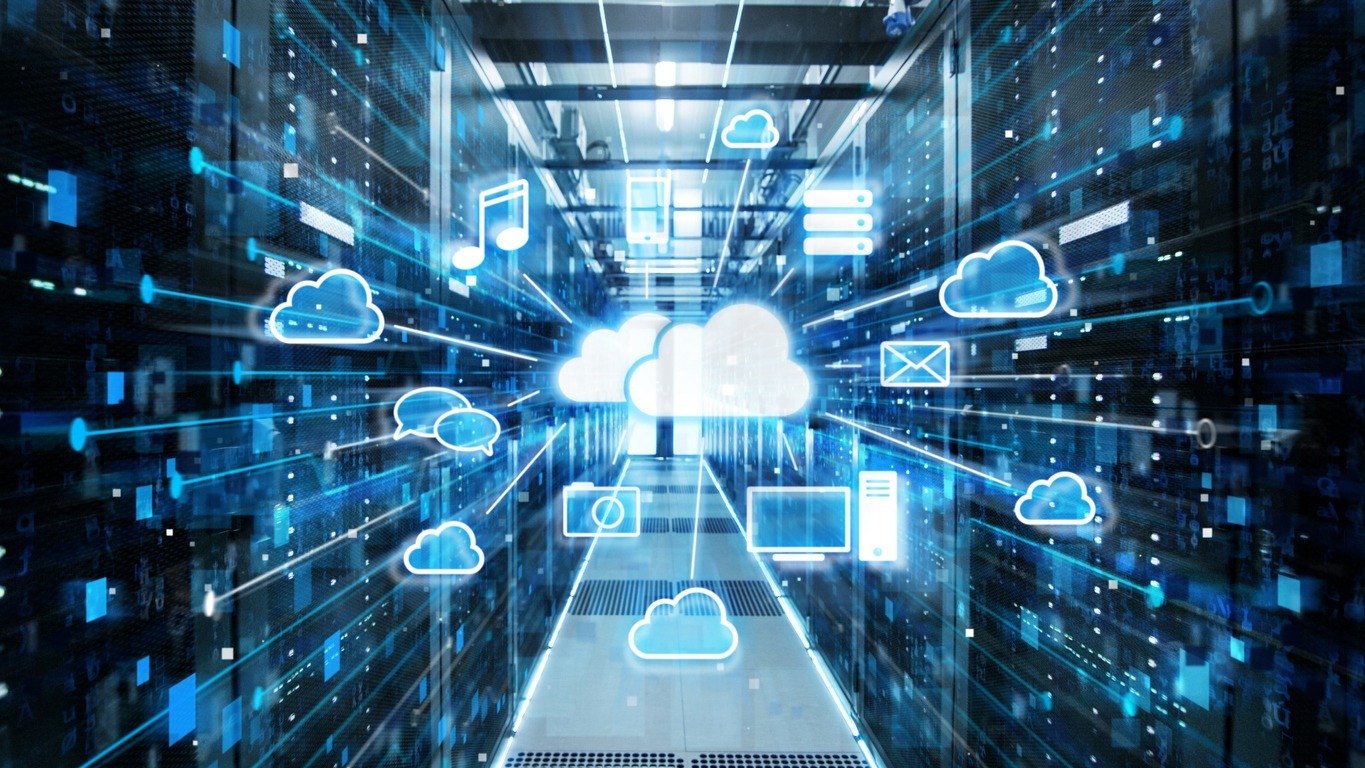 DEP DP «Galvenā»2021.-2022.gadamTehnoloģiju izmantošanas paātrināšanai(5.nodaļa)
5.1. Eiropas zaļā kursa iniciatīvas
Digitālo dvīņu un «Galamērķis Zeme» iniciatīva:
«Galamērķis Zeme» horizontālā pamatplatforma, 2021-ieguldījuma līgumi
«Galamērķis Zeme» digitālie dvīņi, 2021-koordinācijas un atbalsta pasākumi 
Pilsētvides digitālie dvīņi: Call 1 koordinācijas un atbalsta pasākumi ; Call 2, vienkāršais grants (50% līdzfinansējums), Call 2, grants trešo pušu atbalstam:
- MI atbalstītie pilsētvides digitālie dvīņi viedajām pilsētām un kopienām
Kopīgā plāna validēšanaEiropas datu telpas viedajām pilsētām un kopienām
Digitālo dvīņu ekosistēma  veselības aprūpē: Call 1, koordinācijas un atbalsta pasākumi
Living-in.eu kopienas pārvaldība: Call 1, koordinācijas un atbalsta pasākumi
Produkta digitālā pase - ilgtspējīgas un aprites ekonomikai atbilstošas sistēmas: Call 1, koordinācijas un atbalsta pasākumi
Digitālie risinājumi Eiropas jaunās Bauhaus iniciatīvas atbalstam: Call 1, koordinācijas un atbalsta pasākumi
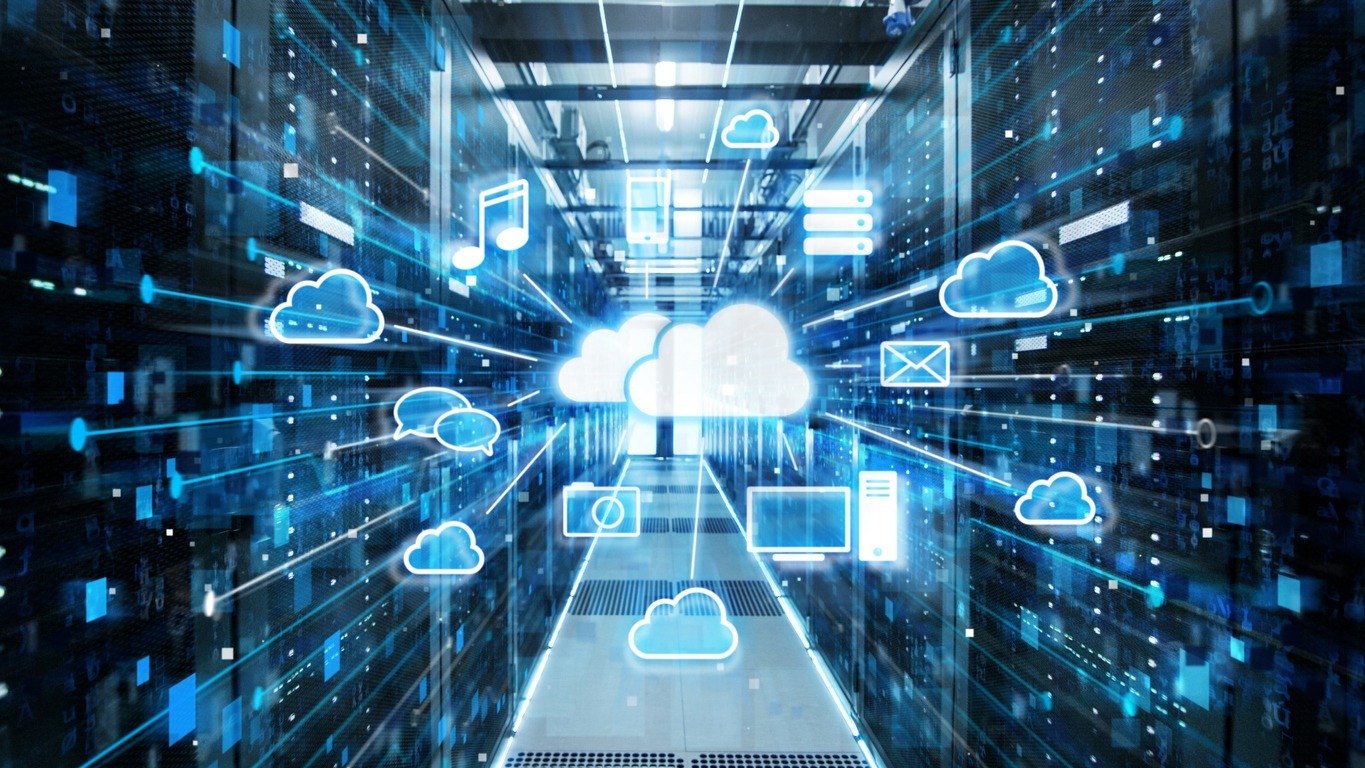 5.2. Blokķēde – Eiropas blokķēdes pakalpojumu infrastruktūra (EBPI) un regulējuma «smilškaste»
EBSI darba virzieni (2021.-2022.gads – Iepirkums; Call 2 - Coordination and Support Action; Call 2-3 – Grants;
Eiropas Blokķēdes partnerība (EBP) un EBPI pārvaldība,tostarp atbalsts sadarbībai, īpašām darbībām un komunikācijas darbībām; tiesiskie un atbildības aspekti un atkārtotās darbības attiecībā uz pamatplatformas izstrādi, ieviešanu, darbībām un uzturēšanu;
EBP prioritārās izmantošanas gadījumi:katru gadu EBP izvēlas vairākus jaunus pārrobežu izmantošanas gadījumus, kas jāizstrādā un jāizmanto papildus EBSI;
EBSI izmantošana un sadarbība ar rūpniecību: tā atbalstīs tādu valsts un vietējo lietojumprogrammu izstrādi, integrāciju un ieviešanu, ko EBSI īsteno dalībvalstu valsts iestādes; stimulēs MVU EBSI izmantošanu visā Eiropā; atbalstīs īpašu sadarbību ar nozares projektiem;
EBSI kompetences un salīdzinošās novērtēšanas iespējas: atbalstīs jaunuzņēmumu vai risinājumu sniedzēju  ierosināto novatorisko vai progresīvo risinājumu salīdzinošo novērtēšanu un testēšanu, lai novērtētu to ieguldījumu EBSI vai citās attiecīgās Blokķēdes iniciatīvās Eiropā. Tas attieksies uz jauniem risinājumiem, kas nodrošina jaunas funkcijas un uzlabojumus attiecībā uz darbības līmeni, kvalitāti un stabilitāt jo īpaši attiecībā uz drošību, privātumu/datu aizsardzību, sadarbspēju un ilgtspējību;
ES reglamentējošie pasākumi, kas īstenoti ar Eiropas  Blokķēdes partnerības (EBP) atbalstu, ir vērsti uz to, lai nodrošinātu lielāku tiesisko noteiktību jaunizveidotiem uzņēmumiem Eiropā un tirgus dalībniekiem, kuri inovējas, izmantojot uz Blockchain balstītus risinājumus.
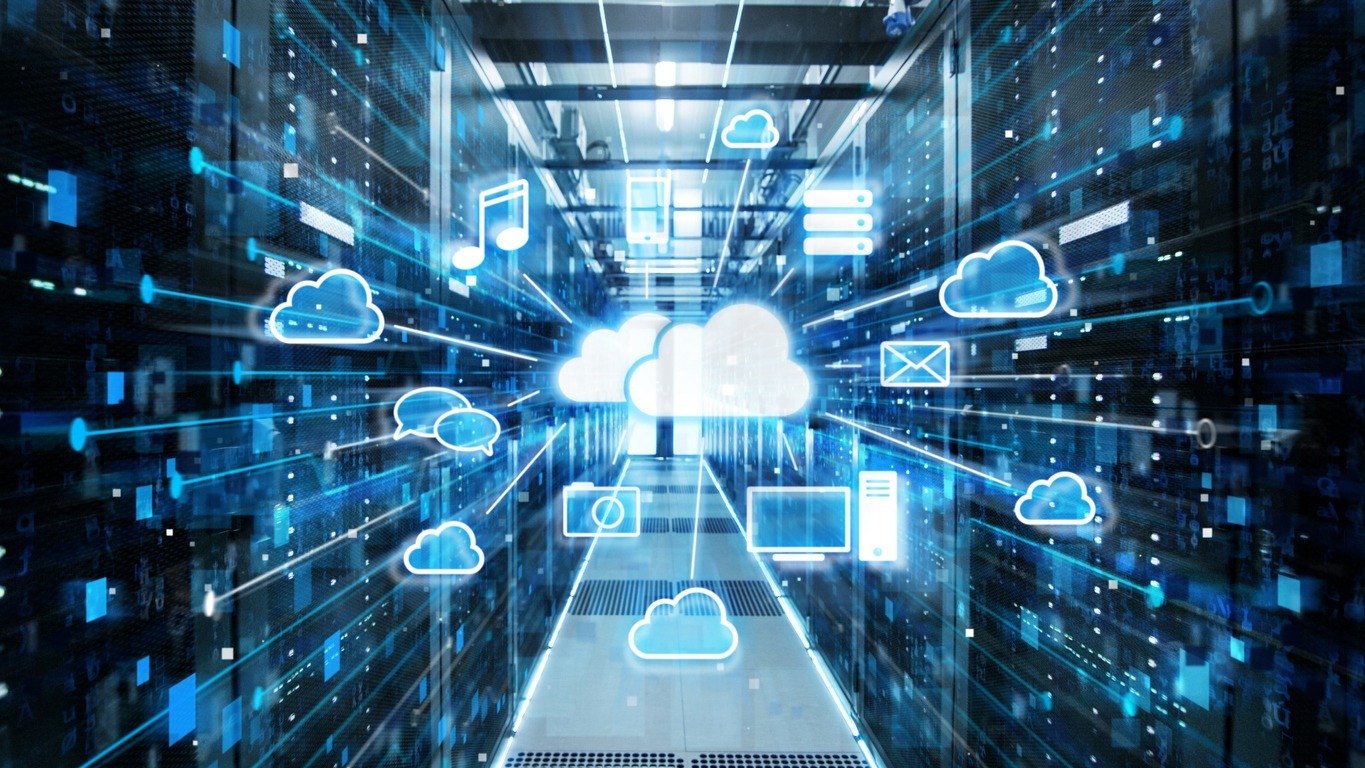 5.3. Publisko pakalpojumu izvēršanaDIGITAL-2021-DEPLOY-01 Link to the Funding and Tender Portal
Eiropas elektroniskās pārvaldes ekosistēma (EDGES)-2021-Iepirkums. EDGES Ietver: Kopējo pakalpojumu platformu; atbalstu Eiropas Digitālās identitātes sistēmas īstenošanai; sadarbspējas zināšanu un atbalsta centru; Gov-Tech inkubatoru; Eiropas dienestu telemātikas jomā starp administrācijām TESTA
Tiesiskums un patērētāju aizsardzība:
Pamata ES tiesiskuma un patērētāju IT sistēmas: 2021-2022-iepirkums
Tieslietu digitalizācija: 2021- iepirkums
Kopīgā platforma izmeklēšanai un tiesiskumam tiešsaistē (EU eLab) 2021-2022 - iepirkums
e-Justice komunikācija izmantojot datu apmaiņu tiešsaistē (e-CODEX): Call 1, Koordinēšanas un atbalsta pasākumi
Digitālo risinājumu ieviešana veselības un aprūpes jomās: Call 1, Koordinēšanas un atbalsta pasākumi
Drošums un tiesībaizsardzība, MI-balstīti pilotprojekti: Call 2, MVU atbalsta grants (75% līdzfin. MVU un  50% - pārējiem atbalsta saņēmējiem)
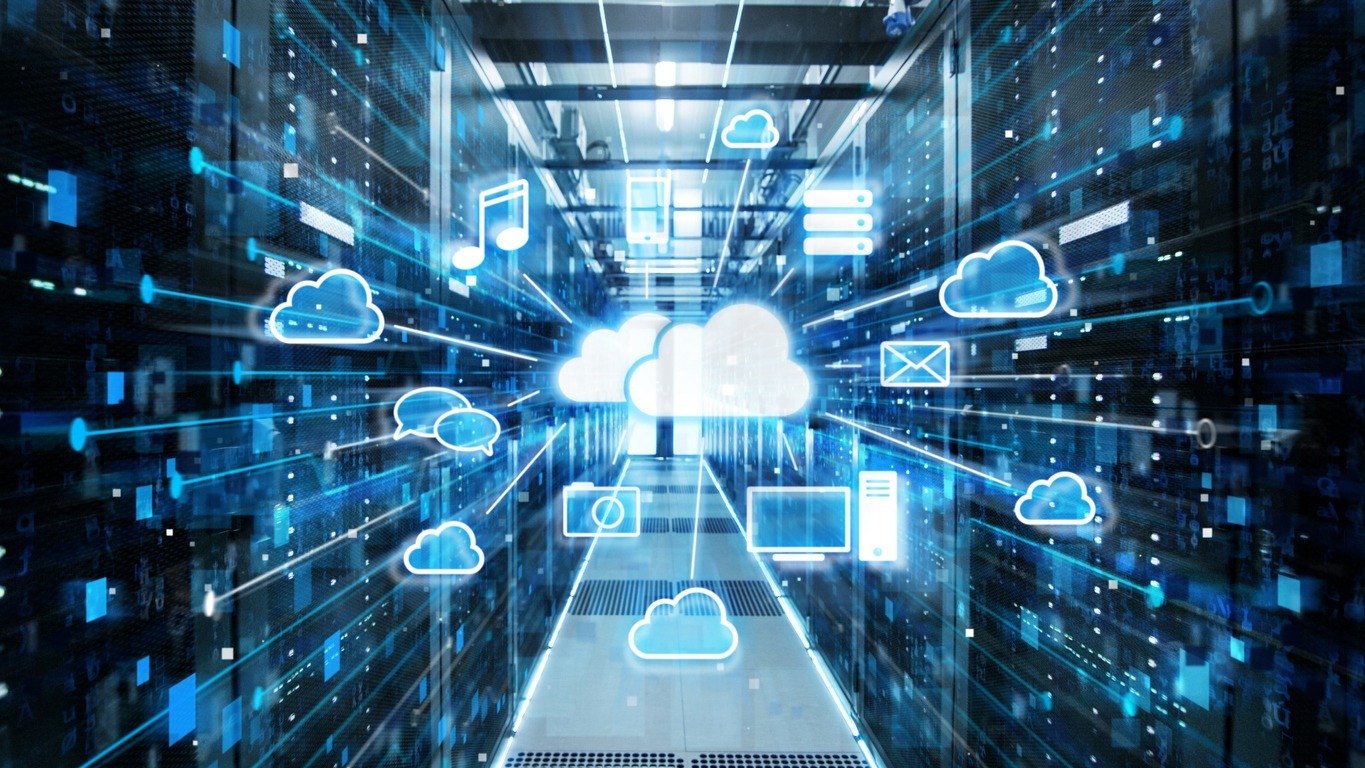 5.4. uzticības palielināšana digitālai transformācijaiDIGITAL-2021-TRUST-01 Link to the Funding and Tender Portal
Drošāks internets (Safer Internet):
Platforma «Labāks internets bērniem» -ES koordinācija: 2022-iepirkums
Drošāka interneta centri: Call 1, vienkāršais grants (50% līdzfinansējums)
 IT atbalsta sistēma  kaitīga satura izņemšanai : Call 1, koordinēšanas un atbalsta pasākumi (100% funding rate) starptautiskajai asociācijai INHOPE (The International Association of Internet Hotlines),
Eiropas Digitālo Mediju Observatorijs (EDMO):
EDMO – centrālā infrastruktūra un pārvaldība: 2022-iepirkums
EDMO – nacionālie un daudznacionālie centri: Call 1, MVU atbalsta grants (75% līdzfinansējums MVU un 50% līdzfinansējums pārējiem atbalsta saņēmējiem).
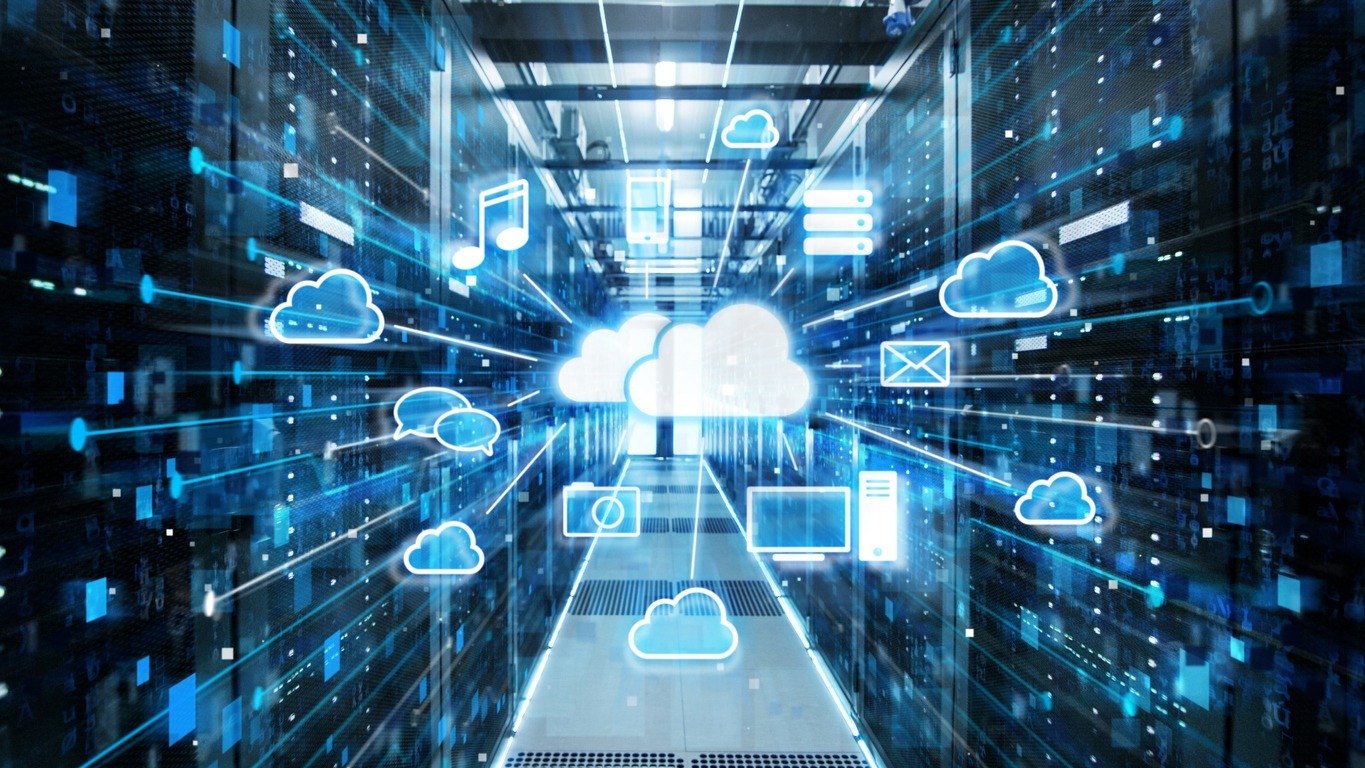 6. Programmas atbalsta pasākumi
Ārējā ekspertīze: 
Neatkarīgu ekspertu izmantošana projektu priekšlikumu izvērtēšanai un noritošu projektu uzraudzībai (kur tas nepieciešams).
Neatkarīgu ekspertu izmantošana konsultēšanai, atbalstam, u.c.

Pētījumi un citi atbalsta pasākumi:
Pasākumi
Publikācijas
Komunikācija
Pētījumi

Citi pasākumi:
Atbalsts COVID pases un pasažieru atrašanās vietas veidlapas kopīgai izvietošanai un uzturēšanai
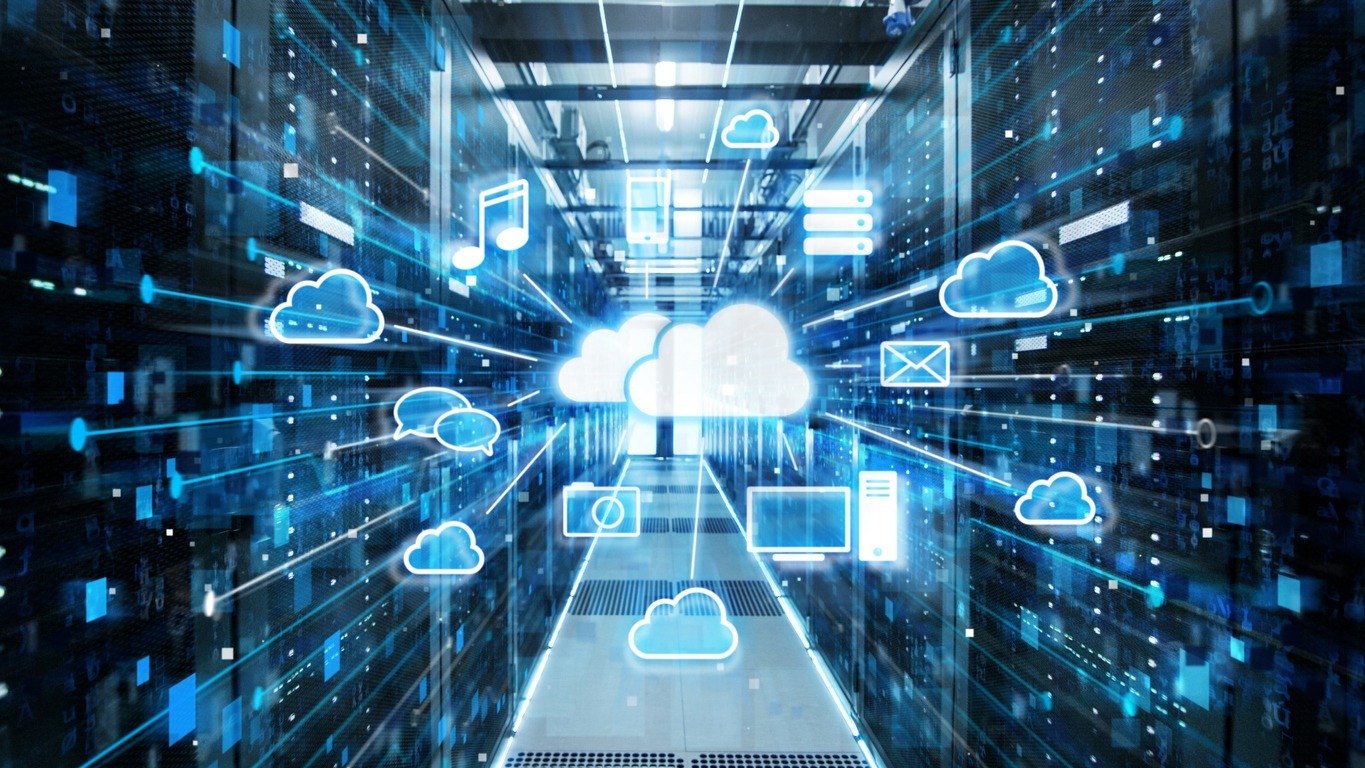 Granti atbalstam un koordinēšanai
Granti kapacitātes celšanai un izvēršanai
Kopīgs iepirkums
Vienas iestādes iepirkums
DEP ieviešanas instrumenti Atbalsta likmes un ieguldījumi
EK atbalsta veidi un likmes
100%
Vienkāršie granti un granti ieskaitot finanšu atbalstu trešajām pusēm (X% )
Granti iepirkumiem
(X% )
100% 
EK budžets EK/iepirkuma iestāde
EK finansējums
X%
Atbalsta pasākumi
Iepirkuma grants

50%
Atbalsts MVU
50% un 75% MVU
Koordinē-šana un atbalsts
100%
Vien-kār-šais grants
50%
Finanšu atbalsta grants trešajām pusēm
X%
Kopīgs iepirkums
 X% EK atbalsta likme (tiks noteikta)
Augstu spēju iepirkuma Grants
50%
Vienas iestādes iepirkums100% EK budžets EK/iepirkuma iestāde
29
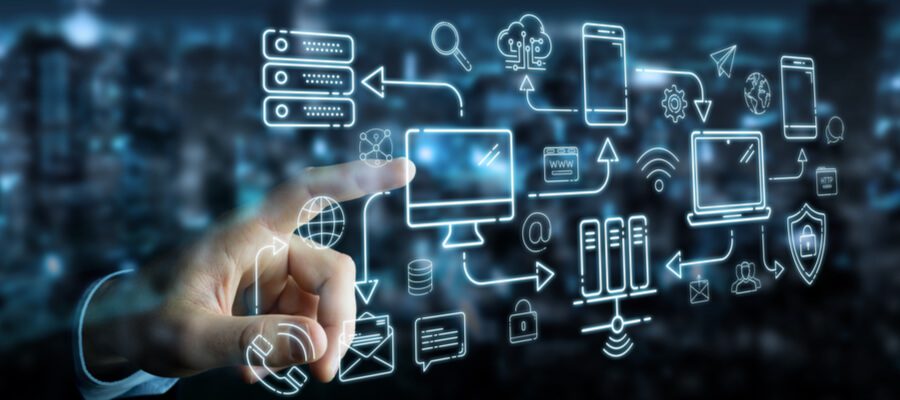 Daudzvalstu projekti (Multi-country projects) un citu programmu atbalsts tiem
Droša kvantu komunikācijas infrastruktūra (QCI)- HE, CEF, RRF
Kopīga Eiropas datu infrastruktūra un pakalpojumi - HE, CEF, InvestEU, RRF
Eiropas genoma references tīkls- RRF
Procesori un  pusvadītāji - HE, RRF
Savienota publiskā pārvalde - RRF
Eiropas blokķēdes pakalpojumu infrastruktūra - RRF
Augsto tehnoloģiju partnerības digitālajām prasmēm un specializētai izglītībai - RRF
Superskaitļošana and kvanti - HE, CEF, RRF
DEP darba programmās augstas veiktspējas skaitļošanai, ko sagatavos EuroHPC kopuzņēmums
 Drošības vadības centri - RRF
DEP Kiberdrošības darba programmu ietvaros
Eiropas digitālo inovāciju centri- RRF
DEP Eiropas Digitālo inovāciju centru darba programmu ietvaros
Saites uz DEP DP un uzsaukumiem
Pirmās četras darba programmas DEP ieviešanai:
DIGITAL Europe Work Programme 2021-2022 (.pdf)
DIGITAL Europe - Cybersecurity Work Programme 2021-2022 (.pdf)
DIGITAL Europe -  EDIH  Work Programme 2021-2023 (.pdf)
DIGITAL EUROPE - High Performance Computing 

Saites uz DEP DP pirmo uzsaukumu:
DIGITAL-CLOUD-AI-01 Link to the Funding and Tender Portal 
DIGITAL-2021-DEPLOY-01 Link to the Funding and Tender Portal
DIGITAL-2021-TRUST-01 Link to the Funding and Tender Portal
DIGITAL-2021-PREPATS-DS-01 Link to the Funding and Tender Portal
DIGITAL-2021-QCI-01 Link to the Funding and Tender Portal
DIGITAL-2021-SKILLS-01 Link to the Funding and Tender Portal
DIGITAL-2021-EDIH-01 Link to the Funding and Tender Portal
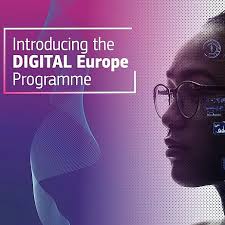 Paldies par uzmanību!
Elita Zvaigzne
Vides aizsardzības un reģionālās 
attīstības ministrijas (VARAM) 
vecākā konsultante
Elita.Zvaigzne@varam.gov.lv